How can the 2030 Agenda for Sustainable Development be used to facilitate the implementation of the DDPA?
Presentation by Gaynel Curry
From the MDGs to the SDGs
The SDGs as a Rights-Based Agenda
Explicitly grounded in HR instruments
Endorses HR cross-cutting principles: people-centered, universality, equality and non-discrimination, interdependence & indivisibility, accountability, participation
[Speaker Notes: We can ask participants why this is a good thing? What does this add to the development agenda?]
Human Rights in the 2030 Agenda
Linking SDGs with HR and the DDPA
Many of the SDGs mirror human rights - including the rights contained in the DDPA:
ESCR – Goals 1,2,3,4,6,8,11
CPR – Goals 16
R to Devt – Goals 17, 13
Equality – Goals 5, 10, 16
DDPA - Goals 1, 2, 3, 4, 5, 6, 8, 10, 16, 17
[Speaker Notes: DDPA - The DDPA and SDGs include principles of equality and non-discrimination as core human rights; Assigning the primary responsibility of combating racism, racial discrimination, xenophobia and related intolerance to States, the DDPA also calls for the active involvement of Partnerships: international and non-governmental organizations, political parties, national human rights institutions, the private sector, the media and civil society at large SDG 17; Specific recommendations are formulated to combat discrimination against Africans and persons of African descent, Asians and persons of Asian descent, indigenous peoples, migrants, refugees, minorities, the Roma and other groups LNOB; It highlights the gender dimension of racial discrimination and attributes a key role to women in the development of programmes to combat racism and intolerance; It calls for the reinforcement of national institutions and it formulates concrete recommendations in the areas of national legislation and the administration of justice; The DDPA urges governments to provide effective remedies, recourse, redress and compensatory measures to victims and to ensure that victims have access to legal assistance so they can pursue such measures. It also recommends the creation of competent national bodies to adequately investigate allegations of racism, racial discrimination, xenophobia or related intolerance.]
Common Principles: SDGs and the DDPA
Non-Discrimination
Leaving No One Behind
Equality
Equity
Justice
[Speaker Notes: While some groups are not explicitly mentioned in the Agenda 2030 such as migrants and LGBTIQ, LNOB is grounded in normative principles and standards of non-discrimination and equality and therefore applies to everyone. The DDPA The DDPA and SDGs include principles of equality and non-discrimination as core human rights; Assigning the primary responsibility of combating racism, racial discrimination, xenophobia and related intolerance to States. 
Specific recommendations are formulated to combat discrimination against Africans and persons of African descent, Asians and persons of Asian descent, indigenous peoples, migrants, refugees, minorities, the Roma and other groups LNOB; 
It highlights the gender dimension of racial discrimination and attributes a key role to women in the development of programmes to combat racism and intolerance; 
It calls for the reinforcement of national institutions and it formulates concrete recommendations in the areas of national legislation and the administration of justice; The DDPA urges governments to provide effective remedies, recourse, redress and compensatory measures to victims and to ensure that victims have access to legal assistance so they can pursue such measures. It also recommends the creation of competent national bodies to adequately investigate allegations of racism, racial discrimination, xenophobia or related intolerance.]
Correspondence of SDGs and the DDPA (Example)
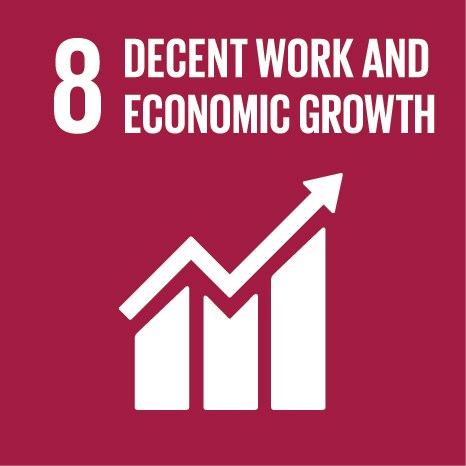 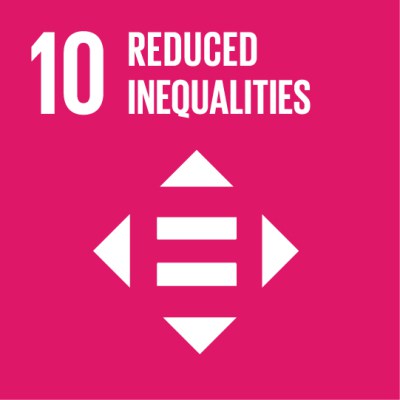 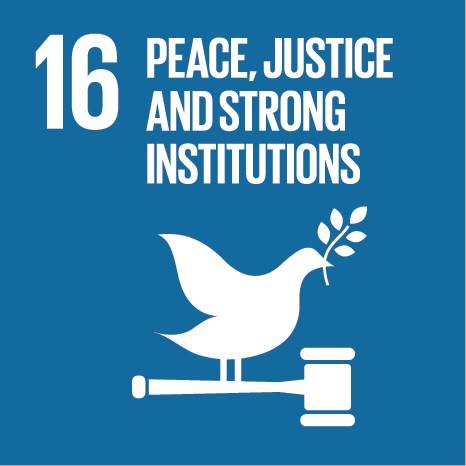 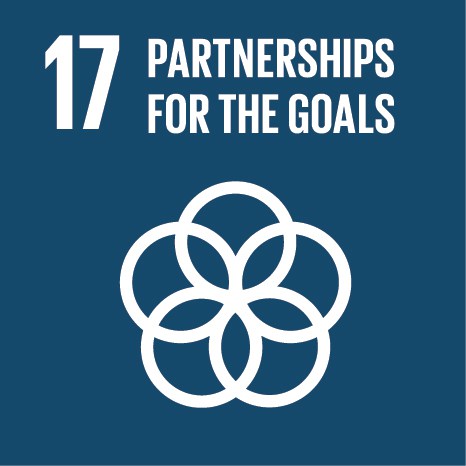 Looking Forward
The Group of Independent Eminent Experts on the Implementation of the DDPPA could undertake the following: 

Encourage States to include, and link, SDG reporting to DDPA reporting
Make recommendations to the SG on ways and means to use resources (e.g. via the SDG Fund  - by recommending the allocation of funds to issues outlined in the DDPA in the context of LNOB and other dimensions of sustainable development and the elimination of discrimination, xenophobia, and other forms of intolerance)
Recommend to States that national SDG priorities should be consistent with HR standards, including those elaborated in the DDPA
Cooperate with the CERD Committee to prepare a submission to the HLPF update on the work of the Group of Independent Eminent Experts on the Implementation of the DDPA and the synergies between the SDGs
[Speaker Notes: Again, the SDGs/Agenda 2030 offer a means, because of its current universal appeal, by which the DPPA can further its mandate and advance the global agenda to elimination of discrimination, particularly racism, xenophobia, and other forms of intolerance.]
THANK YOU